Adaptive Query Suggestion for Difficult Queries
Date:  2013/1/17
Author: Yang Liu, Ruihua Song, Yu Chen, Jian-Yun Nie and Ji-Rong Wen
Source: SIGIR’12
Advisor:  Jia-ling Koh
Speaker: Chen-Yu Huang
Outline
Introduction
Query suggestion and quality measures
Approach
Experiments on suggestion approach
Adaptive query suggestion
Conclusion
Introduction
Query expresses well the right information need, the query still fail to retrieve the desirable documents.
Ex : What’s in fashion
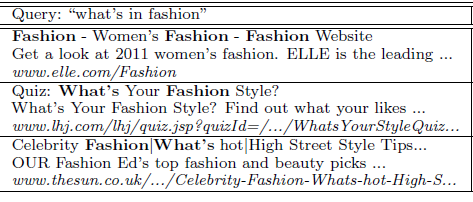 Introduction
It is critical for difficult queries, but much harder to suggest queries that perform well.
EX :         “What’s in fashion”
“What’s in fashion 2010”
“What’s in fashion for men”
Goal :
         To suggest more effective queries for difficult queries.
Outline
Introduction
Query suggestion and quality measures
Approach
Experiments on suggestion approach
Adaptive query suggestion
Conclusion
Query suggestion
Two-step process
Query suggestion
The best suggestion list can be seen as the one in which the suggested queries are ranked in decreasing order of their relevance probability P(rel = 1 | q, ci).

The key problem :
Find an optimal function r(q, ci) to estimate 
	P(rel = 1 |q, ci).

A useful suggestion should be the one that improves the search effectiveness.
Change the previous relevance probability to the usefulness probability P( useful = 1 | q, ci )
Outline
Introduction
Query suggestion and quality measures
Approach
Experiments on suggestion approach
Adaptive query suggestion
Conclusion
Approach
Work flow
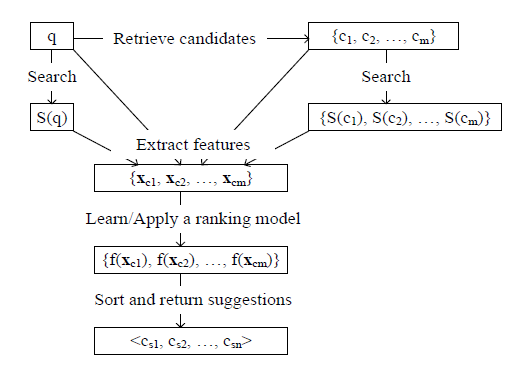 Retrieve candidates
Mine the query clusters from click-through data and retrieve candidates based on query clusters.
Build a click-through bipartite graph from search logs collect on Bing.
e11(w11 = 10)
u1
q1
qi : query
ui  : URL 
ei :  between qi and uj, if uj has been    
              clicked when user issued qi
wij : click number
e12(w12 = 20)
u2
e21(w21 = 30)
q2
e23(w23 = 5)
u3
Retrieve candidates
Extract Features
Extract some features to measure how well candidate ci performs.

The feature are extracted from ( q, S(q), ci, S(ci) ).
S(q) : search result by Bing for q
S(ci) : search result by Bing for ci
Extract Features
Match Feature : 
to measure how well a candidate matches its own search result
Three parts : title, snippet and URL
EX : Title 
Ti ,j :title of the j-th result in S(ci)
TF  : term frequency
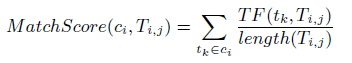 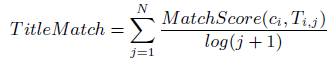 Extract Features
Cross Match Features : 
to measure how well a candidate’s search result S(ci) matches the original query q
Three parts : title, snippet and URL
EX: Title
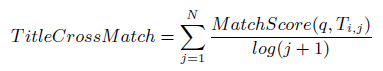 Extract Features
Similarity Features : 
to measure similarity between a candidate and the original query
Three similarity feature : result page, URLs and domains

NDCG Features :
How relevant a set of search result is to the original query
Quality measures
Evaluate an individual suggestion
Choose NDCG to evaluate an individual suggestion.

NDCG @ k =

 



Rating(i) : the relevance rating of the document at position i.
5 grades of relevance.
DCG@k
IDCG@k
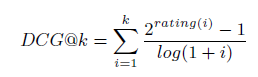 Quality measures
Evaluate a suggestion list
Use the maximum NDCG@k achievable by these n suggestion, denoted by Max@n, as a quality measure of the list.
Ex : NDCG@3  values of top five suggestions
<  0.4 ,  0.6 ,  0.5 ,  0.7 ,  0.2  >
Quality measures
Evaluate a suggestion list
Use the SDCG@n to measure the overall quality of  a suggestion list.
Assume that the user scans the suggestion list from top to bottom.




N : the total number of suggestions in a suggestion list.
NDCG@k(i) : the quality of the suggestion at position i.
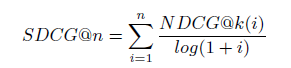 Learn to rank suggestion
Use a pairwise learning-to-rank method, RankSVM to rank the candidate.
Outline
Introduction
Query suggestion and quality measures
Approach
Experiments on suggestion approach
Adaptive query suggestion
Conclusion
Experiment on suggestion approach
Data collection
Dataset : 10000 real web queries from the search logs of Bing
Queries : 4068
Fetch the top three search result 
calculate NDCG@3  for each original queries
Experiment on suggestion approach
Data collection
Divide the original queries into 10 bins according to their NDCG@3 values
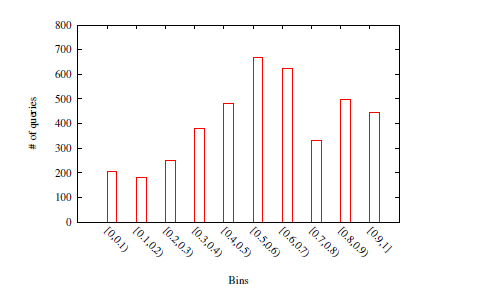 Experiment on suggestion approach
Data collection
Identifies 638391 suggestion candidates.
Improved candidate : If a candidate has a higher NDCG@3 value than its original query
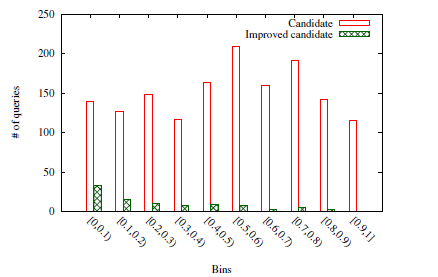 Experiment on suggestion approach
Evaluate ranking models
10-fold cross validation
NDCG values are below 0.4 in the training data
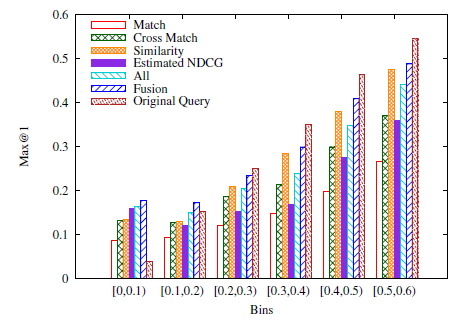 Experiment on suggestion approach
Compare with baseline
Collect suggestions from SE1 and SE2 as two additional baselines
Randomly choose five queries from candidates to form suggestions
Experiment on suggestion approach
Compare with baseline
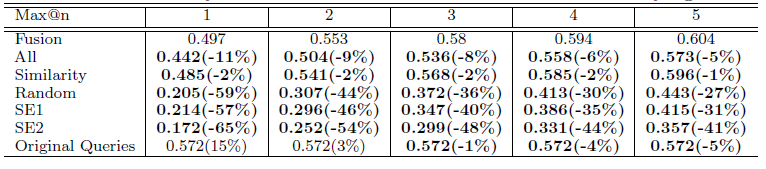 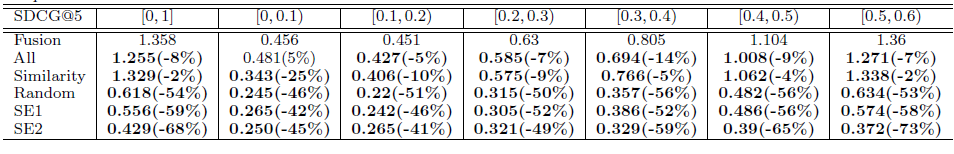 Experiment on suggestion approach
Compare with baseline
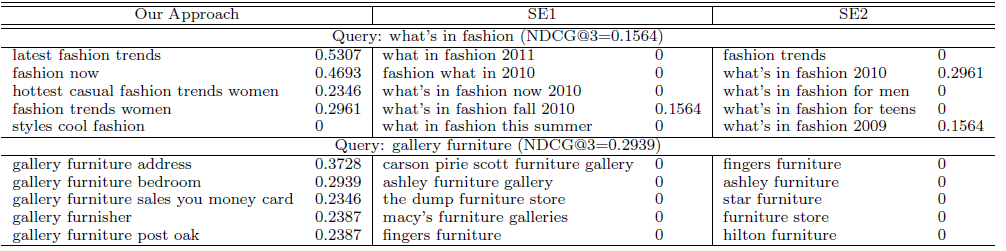 Experiment on suggestion approach
Compare with baseline
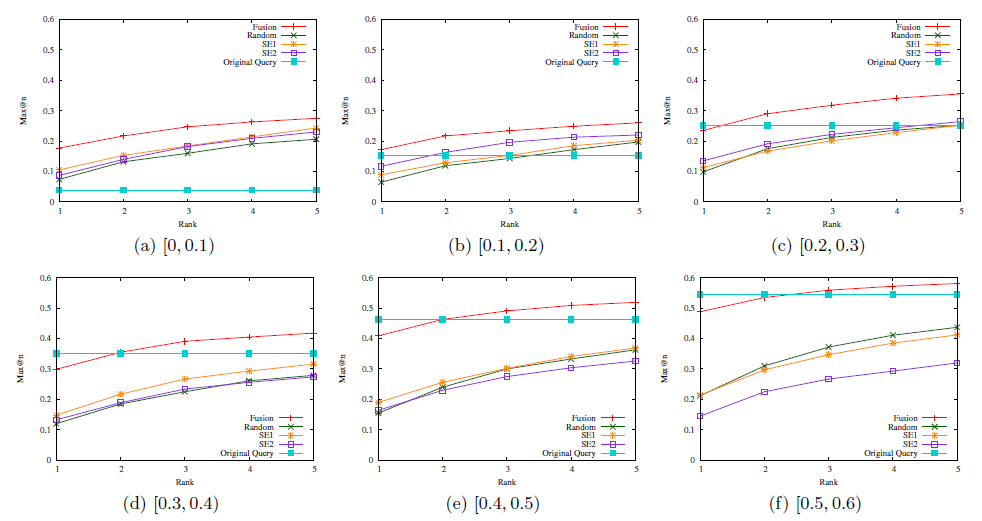 Outline
Introduction
Query suggestion and quality measures
Approach
Experiments on suggestion approach
Adaptive query suggestion
Conclusion
Adaptive query suggestion
A key problem is to predict how difficult a query is.
Choose to use RAPP method to predict.

The key idea behind the approach is to use the ranking document(e.g. BM25, click and PageRank), to predict the quality of the results.
Adaptive query suggestion
Experiment
m suggestion slots per query on average
Total suggestion slots : 4068 * m
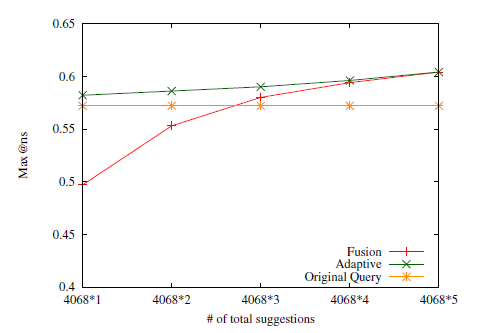 Conclusion
First investigation of query suggestion according to query difficulty.
An adaptive approach is proposed to provide suggestions according to the estimation on query difficulty.
Proposed two new evaluation measures.